Social Care Integration FellowshipsKick Off Session
Agenda
Introductions - Insight and Fellows

Overview of the Fellowship Programme 
What to Expect
Timeline and Programme Activity

Application proposals and overview 
Deep Dive activity into each of your proposals

Wrap Up and Next Steps
Fellowship ProgrammeOverview
What is the Fellowship Programme – Why?
The Challenge
The Social Care sector has immense energy and a wealth of knowledge within frontline colleagues and supervisory staff who deal with day-to-day problems, understand the complexities and are the key individuals who can identify and unlock efficiencies in our system and drive improvements.  

Some of the obstacles that front line staff would face in wanting to make improvements:
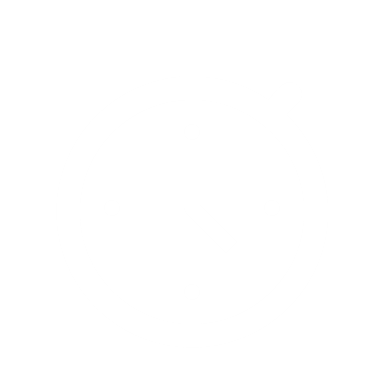 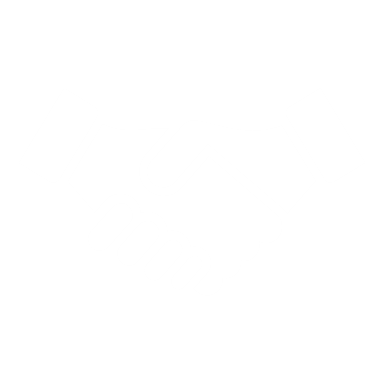 Not enough time
No support, not sure who to talk to?
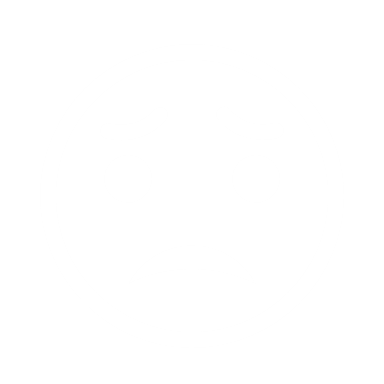 ?
Not having the confidence
Not knowing where to start
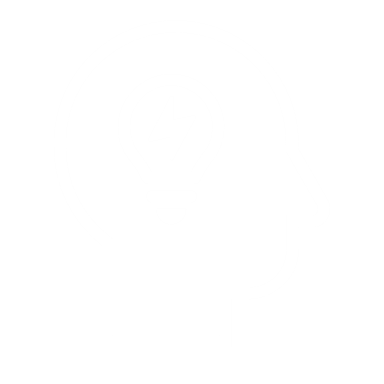 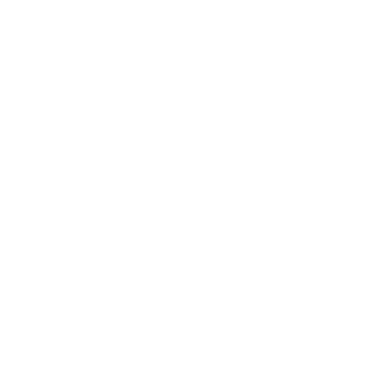 No experience in problem solving
Voices not being heard
[Speaker Notes: Fellows will be equipped with framing appropriate questions, gathering information, generating pragmatic ideas, design thinking and testing their ideas for feedback.   
A Discovery workbook will be developed to facilitate and guide fellows through the programme, prompting self-evaluation on technique and application of learning.]
Fellowship Programme – What is It?
So, what are we trying to do achieve with Fellowship programme
The social care fellowship programme has been developed for candidates across social care to undertake a learning journey which will develop their ability to problem solve real challenges within their day-to-day roles.  

The learning content will provide an understanding of key problem-solving tools and techniques which in application will support each fellow in identifying problems, gathering the right information, applying design thinking method, and the ability to apply a test and learn capability.
 
Fellows will bring their personal knowledge and skills on current challenges to elaborate, analyse and generate ideas for pragmatic solutions.
[Speaker Notes: Fellows will be equipped with framing appropriate questions, gathering information, generating pragmatic ideas, design thinking and testing their ideas for feedback.   
A Discovery workbook will be developed to facilitate and guide fellows through the programme, prompting self-evaluation on technique and application of learning.]
Fellowship Programme – What does it offer?
Allocated time for learning and understanding of the methodology
Build professional networks, insight and closer working with primary care 
The programme will support your professional learning including Integrated System working, programme management skills, development of confidence and input to system meetings. 
Confidence to pursue lines of enquiry / activity that you identify and agree with Fellowship supervisors 
Links to regional and national forums to share, learn and collaborate brining knowledge back to the local systems
Provide an insight and possible trajectory toward evaluation and research skills in social care in support of the wider organisational strategy
Develop Social Care Integration Fellowship supervision skills within the system 
Produce a reflective learning report on the experience and impact of Fellowships – the value of upscaling, and shared learning for other systems 
Social care connectivity across fellows
What skills will you gain…..
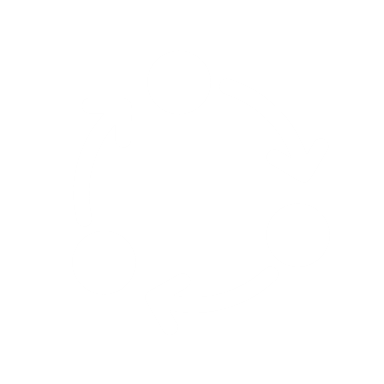 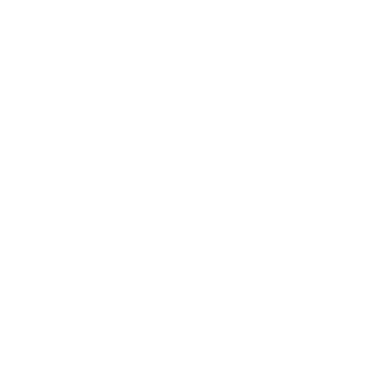 Build your confidence in navigating within a project
Learn a methodical approach to problem solving
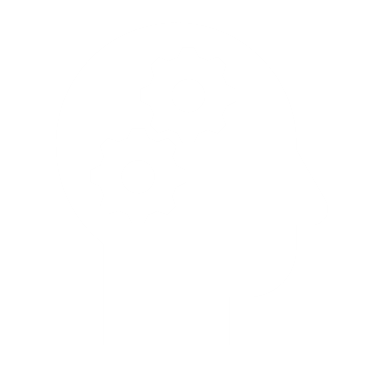 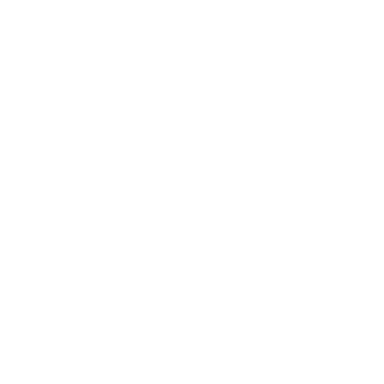 An introduction to new tools and techniques
Improve analytical skills.
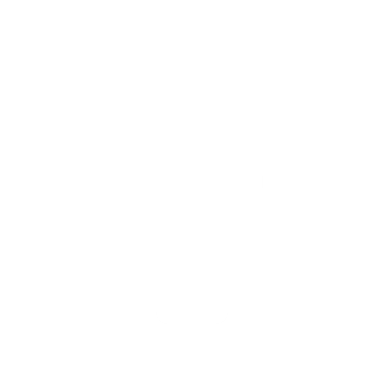 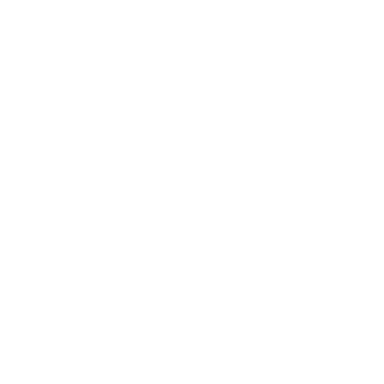 Application of the tools for real project problems you have identified
Ability to showcase findings that can influence change.
Fellowship ProgrammeActivity & Timeline
Fellowship Programme Activity
The below outline is an overview of the activity that will be undertaken throughout the Fellowship Programme.  Your Insight Consultant will lead the workshops and coach each fellow for their individual project and or problem.
Learning Session
Project Activity
Kick Off
Support
Evaluation
Lessons Learned Workshop
1hr
Virtual Drop in Sessions
30mins Fortnightly
Problem Solving Tools and Techniques
3hrs
Self-Drive Project Activity 
2 Days Per Week
Introduction & Deep Dive Session
2hrs
Seek Support and report progress updates
Undertake project activity and apply new skills to project
Document findings in discovery workbook
Attend Workshop
Attend Kick Off Workshop
Agree scope for project(s)
Agree Actions
Attend Learning Workshop
6 Months
What you will need to do for success
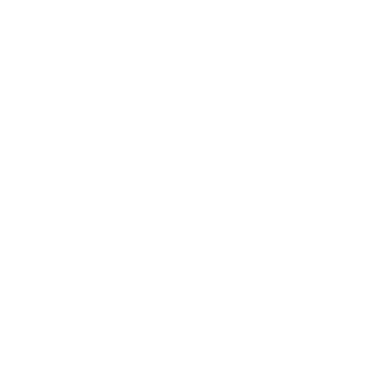 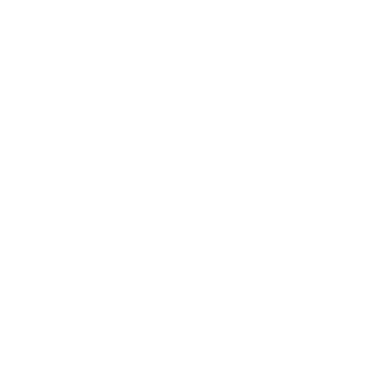 Be Inquisitive
- No question is a bad question
Attend Learning Sessions and participate.
- Engaged and ready to learn
- With no distractions
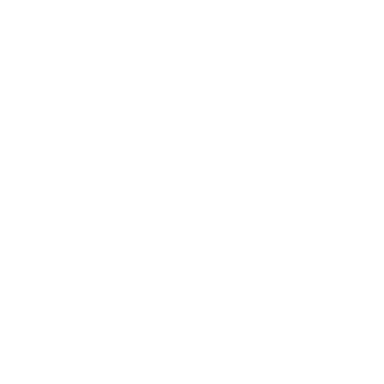 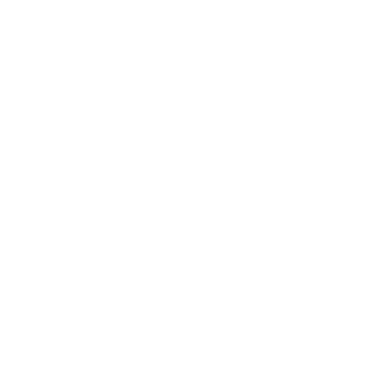 Create your individual discipline for allocated time on your project work.
- Create time in diary
- Raise concerns when needed
Feel Empowered to Explore
- Treat this process as an opportunity to challenge the status quo
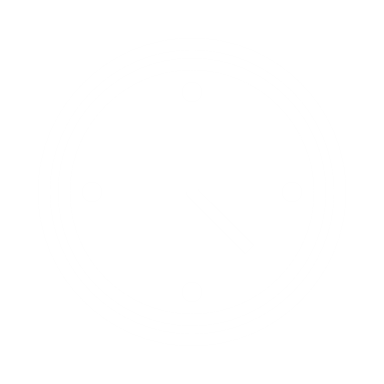 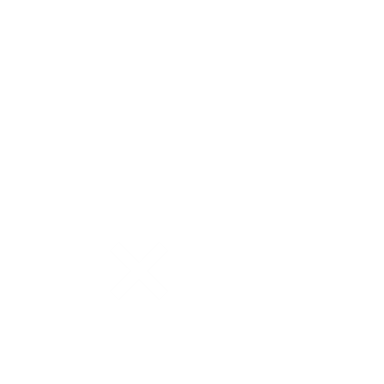 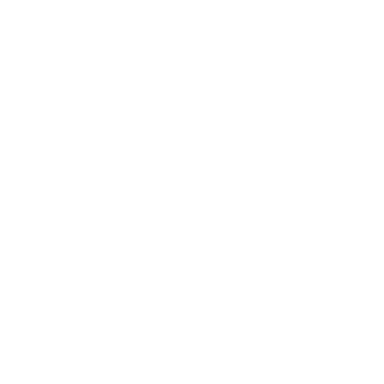 Document your findings as you work through stages of the methodology
- Nothing is missed
- you can reflect at the end of the process
- what you would do next time
Find your circle of influence
- Stakeholders who believe in the change
Fellows Problem Statements
Fellows Problem Statement
Daniella Humphreys – The Problem
At present, I feel the Direct nurses do not have the capacity to manage the current workload/pressures of daily visits needed within people’s own homes. Very often, we make contact with the nurses for low level pressure care, and continence assessments. Sometimes this feels as simple as a dressing needing to be re-applied which home care workers are not allowed to do/ feel they do not have the appropriate knowledge around wound care to do so.
Sometimes we are waiting weeks/months for continence assessments to be completed. If I was trained and had the awareness to complete these assessments – I could relieve the pressure of the community nurses, liaise with bladder and bowel in relation to the people we support, and take that pressure off the system for something that does feel more of an administration task. This would also support our teams workforce development. 

I feel if I could have appropriate training, I could ease some of the low-level clinical pressures and offer Love2care a service of me being the contact method to assess if a new dressing/ pressure sore/continence assessment is required, I can then triage each situation, respond or raise higher with the DNs. I could use technology/email to directly inform the nurses each time I carry out such duty so they can have clearer oversight and communications of the tasks I have completed on their behalf, and I could have this delegated with my competencies observed, and regular training provided. This is something that if works well, could be provided at scale within local providers. 

Within dom care, the question is often asked by the team ‘what creams should I apply’ as those we support very often have derma-s and flaminal prescribed to them and the team do not have the training to decide when which cream is appropriate. For me, to be able to guide them would make such a difference and again would reduce the amount of phone calls needed to the nursing team to seek guidance.
Fellows Problem Statement
Katrina Quaintance – The Problem
I have worked in health care for 15 years I have worked in the community urgent care services and also worked bank in hospitals onwards. I have a reasonable amount of knowledge in skin integrity and pressure areas. 

I have been signed off in basic wound care with the intermediate care team. However, this was a training course and days shadow and sign off and this has sparked an interest in that I would love to further research in. 

As stated above I feel the pressures on our community teams and urgent care services at present are high and if this could be filtered down to support the best outcomes for the people, we support it would be of benefit to all teams.

To expand my knowledge and be able to support with dressing changes and informing the nurses of any potential changes in skin integrity. 

To expand knowledge on creams and preventive measures for pressure sores and positioning and repositioning to prevent further break down of skin integrity.
Fellows Problem Statement
Sam Ebden – The Problem
Making the journey through living in a residential home / nursing home less traumatic 

I think that the current system of care homes being on a ‘need to know’ basis does not always benefit the resident.  When we are dealing with people living with dementia, they may be already experiencing difficult and upsetting thought patterns due to the disease, change in living conditions Etc.  I am aware that there may be issues around confidentiality, but making only the relevant information regarding trauma to the care homes is definitely a benefit.
Problem Statement Deep Dive
SWOT Analysis
STRENGTH
WEAKNESS
What currently works well?
What does not work well?
S
W
T
O
THREAT
OPPORTUNITY
What are the risks of not improving or changing existing processes
What are the opportunities?
Introduction into The Design Thinking Approach
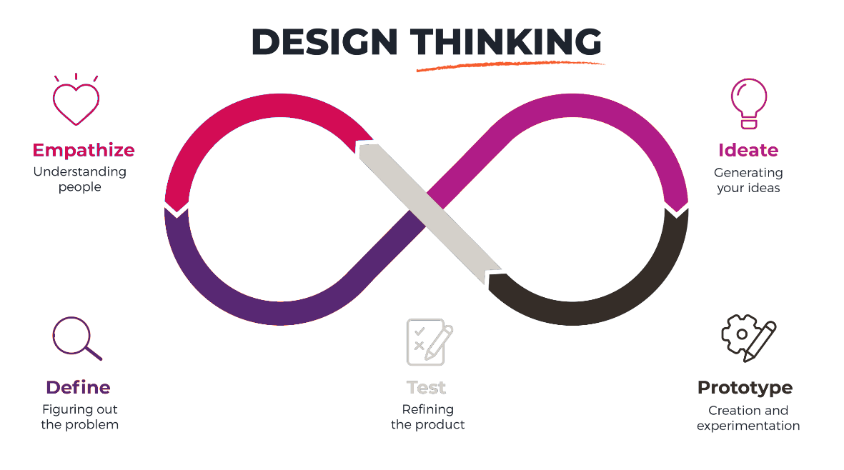 Brainstorming creative ideas with design thinking application. 

Create boundaries to scope where applicable. 
Impact assess ideas if required. 

Prioritise activity.
Clearly define the problem by collating all available data and information 

Document and review the current process.
Apply analytical skills supported with a suite of tools and techniques to understand root causes. 

Create SMART metrics if/where applicable. 

Identify impacted stakeholders.
Create a proof of concept. 

Align sponsor to support advocating the change or new way or working. 

Engage stakeholders.
Implement test solution and gain feedback. 

Measure against SMART metrics if set out in Define. 

Continually improve the solution by revisiting metrics periodically
[Speaker Notes: Empathise – 

Root causes  - metrics]
Next Steps
Actions for Fellows
Who can be your Project Sponsor/mentor
SWOT – Continue with SWOT and add more if any come to mind